土木科學生近年全國考試競賽   多元表現
說明:土木科(89.08改工科前)參加農科技藝競賽(測量職種:82~89學年冠軍，八連霸，90學年:亞軍)
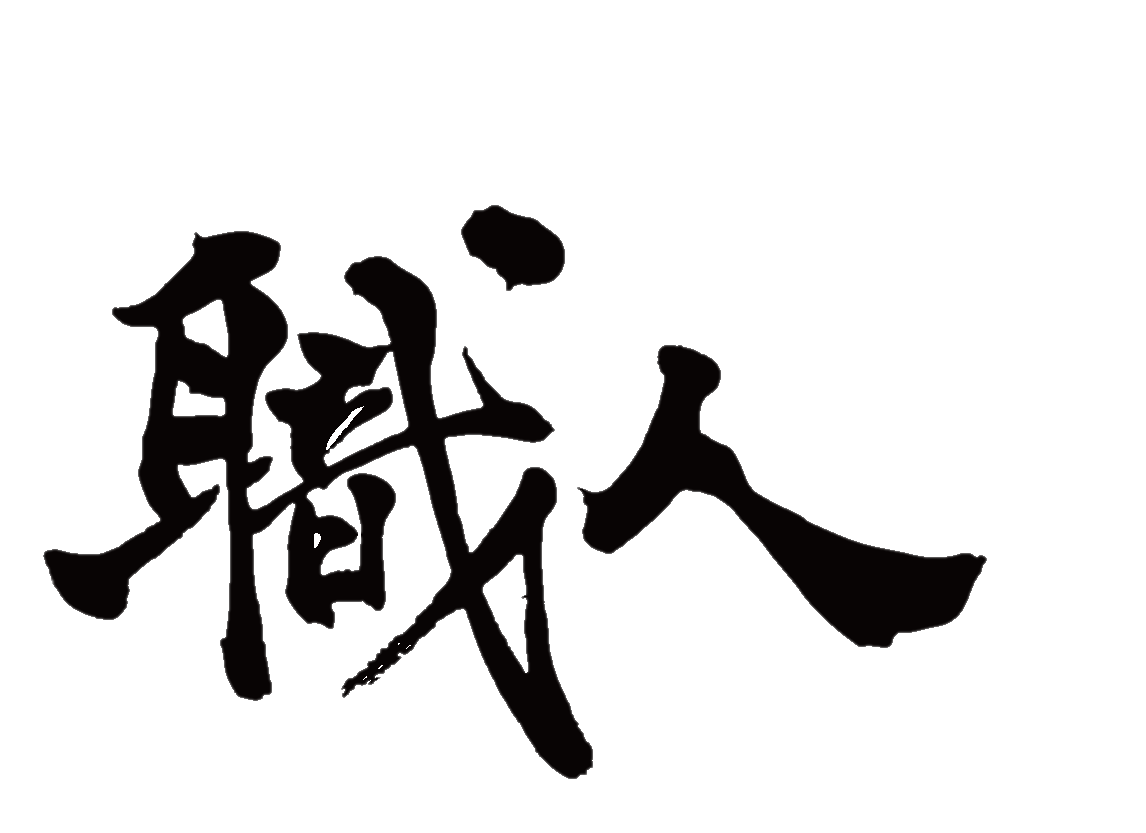 CIVIL ENGINEERING
土木科學生未來升學就業訓練    職涯發展
說明:土木科畢業學生升學管道及就業多元發展。
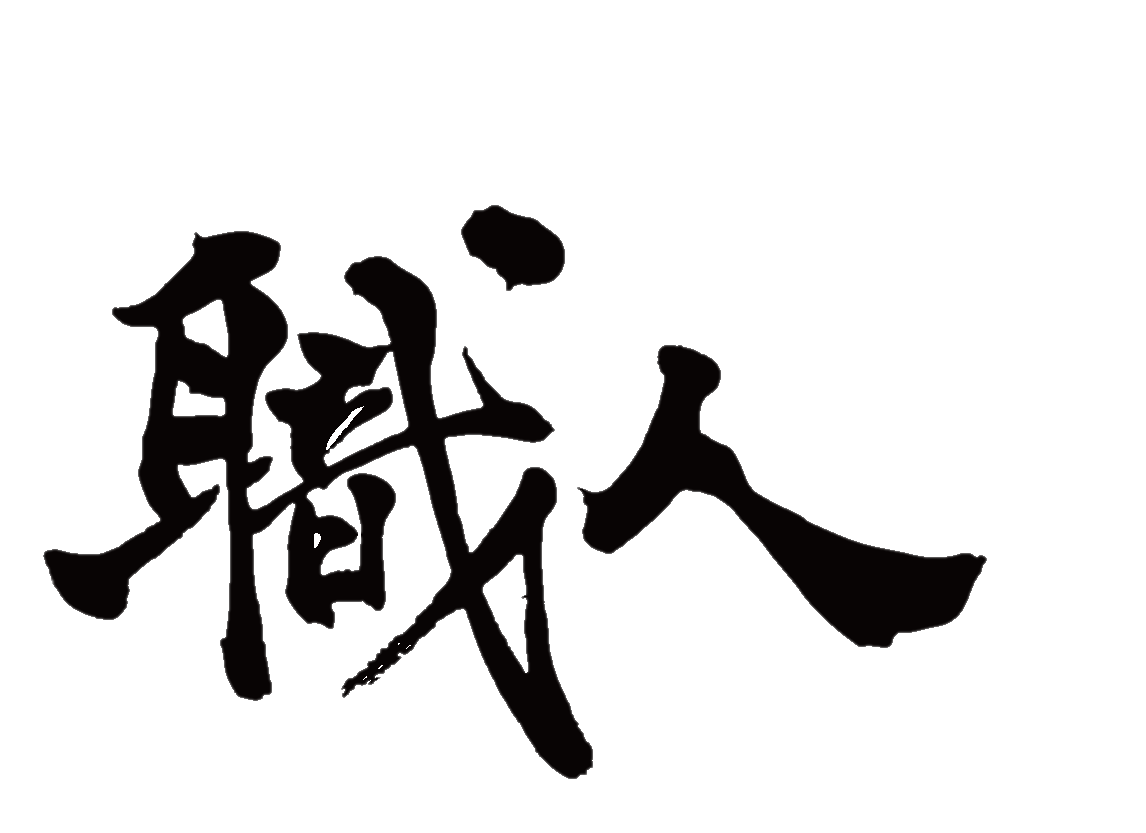 CIVIL ENGINEERING
土木科學生近年乙級工程測量   檢定金榜
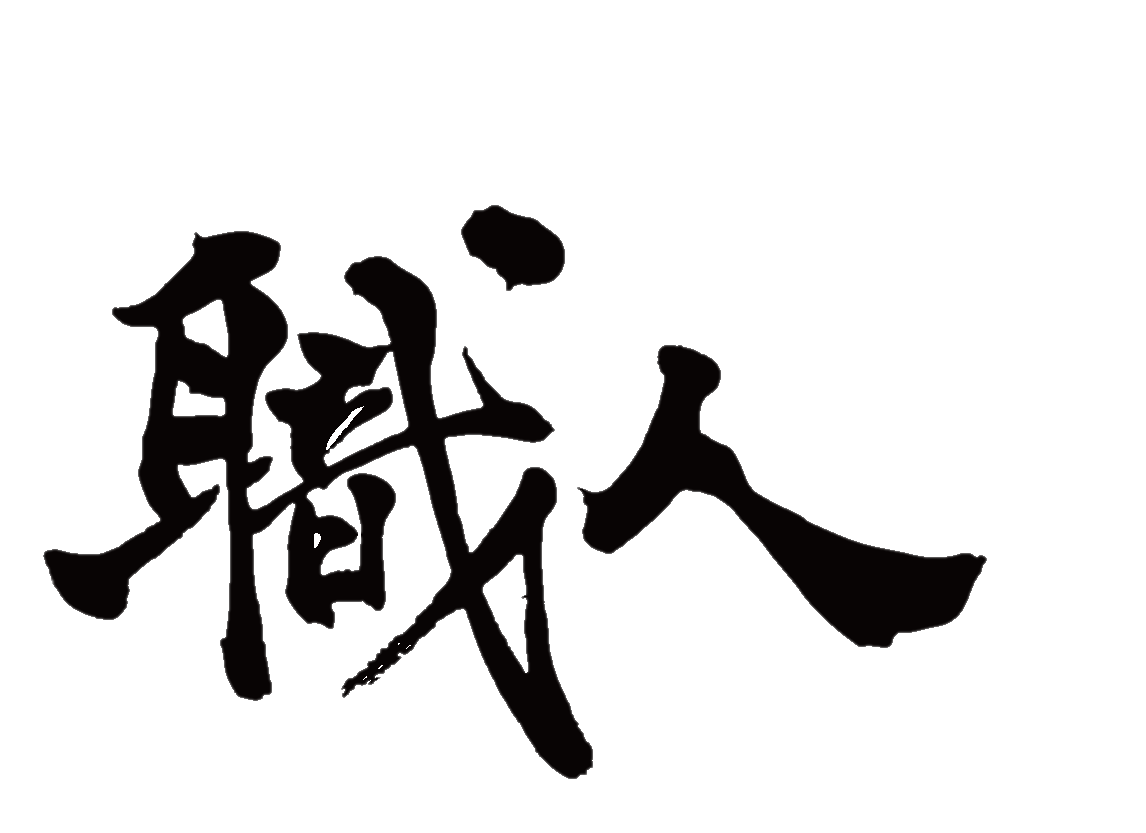 CIVIL ENGINEERING
土木科學生近年國立四技二專   升學地圖
說明:國立四技二專學校 依地理位置由北往南，由左至右排列。
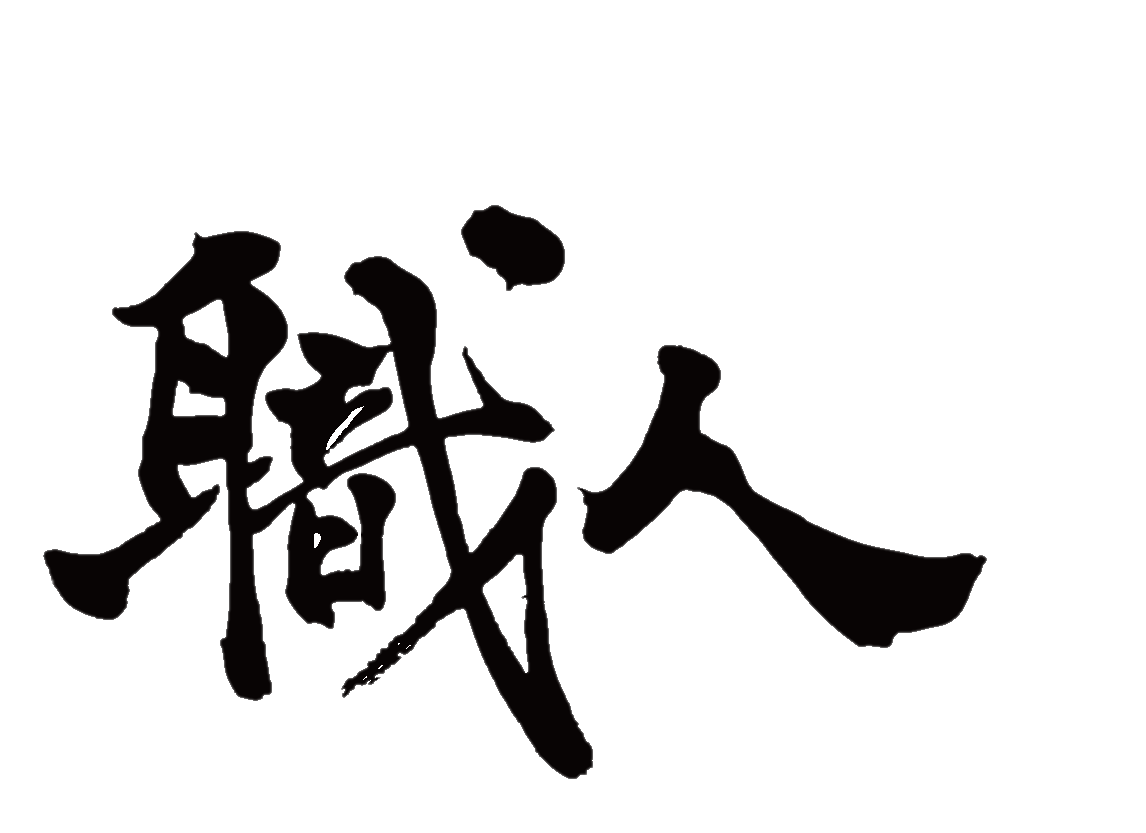 CIVIL ENGINEERING